DOA BELAJAR
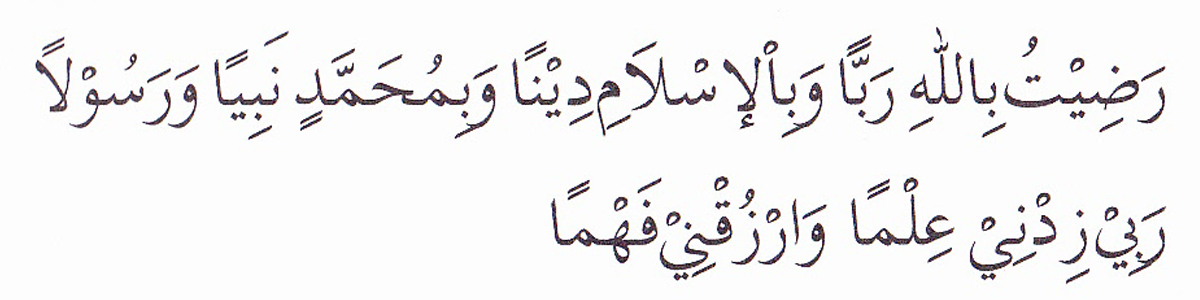 PEMBUKA BELAJAR
“Kami ridho Allah SWT sebagai Tuhanku, Islam sebagai agamaku, dan Nabi Muhammad sebagai Nabi dan Rasul, Ya Allah, tambahkanlah kepadaku ilmu dan berikanlah aku kefahaman”
Kepemimpinan   in Paradigm in
Dr. Suci Iriani Sinuraya, MSi, MM

Disampaikan pada Kuliah MK   Azas-Azas Manajemen Tanggal 3 Juni  2021
Capaian Pembelajaran
Mahasiswa diharapkan memahami tentang hakekat kepemimpinan, teori –teori kepemimpinan dan tipe kepemimpinan
Pengertian Kepemimpinan
Kepemimpinan 
adalah kemampuan seseorang mempengaruhi dan memotivasi orang lain untuk melakukan sesuatu sesuai tujuan bersama. Kepemimpinan meliputi proses mempengaruhi dalam menentukan tujuan organisasi, memotivasi perilaku pengikut untuk mencapai tujuan, mempengaruhi untuk memperbaiki kelompok dan budayanya.

Kekuasaan 
adalah kemampuan untuk mempengaruhi orang lain untuk mau melakukan apa yang diinginkan pihak lainnya.”The art of influencing and directing mean insuch away to obtain their willing obedience, confidence, respect, and loyal cooperation in order to accomplish the mission”.
Power means man control over the mind and action of another man

Kepemimpinan adalah seni untuk mempengaruhi dan menggerakkan orang – orang sedemikian rupa untuk memperoleh kepatuhan, kepercayaan, respek, dan kerjasama secara royal untuk menyelesaikan tugas – Field Manual 22-100.
Perbedaan antara kepemimpinan dan kekuasaan
Kepemimpinan dan kekuasaan saling mempengaruhi. Seorang pemimpin pasti memiliki kekuasaan atas apa yg dipimpinnya tersebut. Pemimpin yang baik adalah yang mampu mengarahkan bawahannya sehingga bawahannya mau dan dengan sukarela melaksanakan apa yang telah menjadi tugasnya.
Kepemimpinan tanpa kekuasaan adlh hal yg mustahil, oki, pemimpin pasti mempunyai kekuasaan, jika pemimpin tdk mempunyai kekuasaan/kewenangan u/ melakukan sesuatu, bgmn dpt memimpin & melaksanakan tampuk kepimpinannya.
Dalam suatu organisasi, pemimpin biasanya bukan hny sbg leader, namun jg sbg orang yg mampu memberikan arahan kpd bawahannya agar mau melaksanakan semua tugas demi tercapainya tujuan bersama.
Perbedaan antara Kepemimpinan dan Kekuasaan
Perbedaan antara Kepemimpinan dan Kekuasaan?
Pendapat 1:  Kepemimpinan dan kekuasaan mempunyai hubungan yang erat. Namun demikian dapat dibedakan:
Kekuasaan berasal dari posisi otoritas sedangkan kepemimpinan adalah atribut yang tidak membutuhkan kekuasaan. Contoh: Mahatma Gandhi, dan Nelson Mandela tidak memiliki kuasa, namun mereka adalah pemimpin yang hebat dan pengikut mereka siap melakukan apa pun yang diminta orang-orang ini.
Kepemimpinan menginspirasi dan membuat pengikut, sementara kekuasaan meneror dan membuat orang mengikuti perintah karena takut.
Pendapat 2: Kepemimpinan lebih menekankan pada kemampuan seseorang untuk mengarahkan orang lain agar mau melakukan apa yang menjadi tugas dan kewajibannya sedangkan kekuasaan merupakan kewenangan seseorang untuk melaksanakan apa yang telah menjadi wewenangnya.
Hakekat Pemimpin/Kepemimpinan
Stephen    Robbins (2003):
kepemimpinan adalah ...  the  ability  to  influence  a  group  toward  the achievement   of   goals.
Kepemimpinan   juga   dimaknai   sebagai proses mempengaruhi tidak hanya dari pemimpin kepada pengikut atau satu arah melainkan timbal balik  atau  dua  arah.  Pengikut  yang  baik  juga dapat  saja  memunculkan  kepemimpinan  dengan mengikuti   kepemimpinan   yang   ada   dan   pada derajat  tertentu  memberikan  umpan  balik  kepada pemimpin.   
Robert N. Lussier and Christopher F. Achua (2010 
Pengaruh   adalah   proses   pemimpin mengkomunikasikan gagasan, memperoleh penerimaan    atas    gagasan,    dan    memotivasi pengikut  untuk  mendukung  serta  melaksanakan gagasan tersebut lewat “perubahan”. 

Gary Yukl ( 2009)
Kepemimpinan    adalah proses  untuk    mempengaruhi orang    lain    agar    mampu    memahami    serta menyetujui  apa  yang  harus  dilakukan  sekaligus bagaimana  melakukannya,  termasuk  pula  proses memfasilitasi upaya individu atau kelompok dalam memenuhi tujuan bersama.
Para  ahli  memaknai  konsep  pemimpin sebagai seseorang dengan wewenang kepemimpinannya    mengarahkan    bawahannya untuk  mengerjakan  sebagian  dari  pekerjaannya dalam    mencapai    tujuan. 
Dalam  menggunakan  wewenang  formal pemimpin dimaknai pada upaya mengorganisasikan,    mengarahkan,    mengontrol para  bawahan  yang  bertanggung  jawab,  supaya semua    bagian    pekerjaan    dikoordinasi    demi mencapai  tujuan.  Bahkan  kalau  menelisik  dari karakternya   pemimpin   pertama-tama   haruslah seorang    yang    mampu    menumbuhkan    dan mengembangkan  segala  yang  terbaik  dalam  diri para bawahannya
Mitos-mitos Pemimpin
Ada sejumlah mitos terkait  pemimpin, yaitu pandangan atau  keyakinan sekelompok orang terkait pemimpin, 3 (tiga)  keyakinan, yaitu:
mitos the  Birthright, 
the  For  All -Seasons, 
 dan the Intensity. 

Ad. a) Mitos the  Birthright ( dilahirkan atau dididik?)
berpandangan  bahwa pemimpin itu  dilahirkan  bukan  dihasilkan (dididik). Mitos  ini  berbahaya  bagi  perkembangan  regenerasi pemimpin  krn  yg  dipandang  pantas  menjadi pemimpin  adalah  orang  yg  memang  dari  sananya dilahirkan  sbg  pemimpin,  shg  yg  bukan dilahirkan sbg pemimpin tdk memiliki kesempatan menjadi pemimpin. (Kenyataan: disamping bakat namun ada yg diperoleh dr Pendidikan n pelatiham berdiri sejumlaah pendidikan kepemimpinan Akademi Militer)
lanjutan…
Ad b) Mitos the  For  All-Seasons  (hny satu waktu atau di semua waktu?)
berpandangan bhw  sekali  orang  itu  menjadi  pemimpin  selamanya  dia  akan  menjadi  pemimpin  yg  berhasil. Kenyataannya  keberhasilan  seorang  pemimpin pd  satu  situasi  dan  kondisi  tertentu  blm  tentu sama dg situasi dan kondisi lainnya (Sc dipengaruhi o/karakteristik dan Jiwa zaman/Zeit Geit) (Pemimpin tertentu tepat u/ sikon tertentu; misal sikon krisis dan situasi nomal butuh pemimpin #)

Ad. c) Mitos the   Intensity ( dg kekerasan atau system? )
berpandangan   bahwa seorang  pemimpin  harus  bisa  bersikap  tegas  dan galak  krn  pekerja  itu  pada  dasarnya  baru  akan bekerja jika didorong dg cara yang keras. Pada kenyataannya  kekerasan  mempengaruhi  peningkatan  produktivitas  kerja  hanya  pd  awal-awalnya saja,  produktivitas  seterusnya  tidak  bisa  dijamin. Kekerasan pada  kenyataannya  justru dpt menumbuhkan  keterpaksaan  yg  akan  dapat  menurunkan produktivitas kerja (Sc: Teori X dan Teori Y pada sifat Mnsia)
Teori Motivasi Perilaku Manusia dalam Organisasi
Teori X dan Teori Y (dari Douglas Mc Gregor dalam Robbins,1996;Handayaningrat,1995).

tentang pandangan yang berbeda mengenai manusia dalam organisasi. Melihat perilaku manusia dalam lingkungan pekerjaan yang telah membudaya. 
Pada dasarnya Teori X melihat manusia dalam organisasi dari sisi negatif, merupakan pengandaian bahwa karyawan tidak menyukai pekerjaan, laridaritanggungj awab dan harus dipaksa agar menunjukka nprestasi. Menurut teori X  beranggapan bahwa:
Pada umumnya manusia tidak suka bekerja,malas dan bila mungkin akan menghindari pekerjaan. Hal ini tertanam kuat dalam setiap diri individu.
Karena tidak menyukai pekerjaan, malas, maka manusia ituharus dipaksa, diawasi, dikendalikan, dibina ,bahkan diancam dengan sanksi atau hukuman agar dapat melaksanakan usaha, bergerak dalam mencapai tujuan.
Padau mumnya manusia dalam organisasiingin menghindarkan diri dari tanggungjawab, memiliki sedikit ambisi, sehingga mereka lebih senang dibina, diarahkan.
Kebanyakan manusia menghendak ikeamanan dalam segala hal.
Teori Y
Teori Y merupakan kebalikan dari Teori X 
Manusia sebagai anggota organisasi pada dasarnya menyukai dan menikmati pekerjaan.Mereka tidak memiliki beban karena bekerjasama halnya seperti bermain, istirahat.
Manusia dapat mengendalikan dirinya sehingga tidakp erludiawasi, dan mereka dapat memberikan pelayanan terhadap tujuan organisasi. Mereka akan menepati janji sehingga tidak perlu ada sanksi.
Ratarata manusia dapat belajar menerima dengan baik bahkan mengusahakan tanggungjawab.
Manusia dalam organisasi memiliki kemampuan untuk mengambil keputusan inovatif, memiliki imajinasi yang tinggi, cakap dan kreatif dalam memecahkan masalah-masalah dalam organisasi.
Dalam lingkungan kehidupan industry modern, potensi intelektual mereka pada umumnya hanya dimanfaatkan oleh organisasi Sebagian saja.
Dari hal tersebut diatas, kita bisa melihat bahwa teori Y lebih bersifat dinamis, karena menunjukkan kemungkinan pertumbuhan dan pengembangan pada diri individu. Ia menekankan perlunya penyesuaian yang selektif.
A-Z Pemimpin yang Ideal
Pemimpin yang ideal adalah  pemimpin yg transformatif bukan transaksional
Mampu mentranformasikan visi, misi dan sikap, integritas serta etos kejasnya menjadi budaya organisasi. Kepemimpinan dan Budaya organisasi mempunyai hubungan yang erat, merupakan variabel dependent (bergantung) karena setiap aspek/unsur dari kepemimpinan akan membentuk budaya organisasi seperti etos kerja karyawan, team work, sikap, dan integritas
Melihat motivasi karyawan yg berbeda maaka pemimpin harus mampu untuk menggunakan strategi : stick and carrot, atau strategi reward and punishment.   
Ki Hadjar Dewantara: Pemimpin itu harus bisa Tut Wuri Handayani. Menempatkan diri secara tepat sesuai situasi dan kondisi: Ing Ngarso sung Tulodo, Ing Madya Mbangun Karso,; Tut Wuri Handayani 
Peter Senge: Yang penting itu membangun dan meletakkan system.
2 Teori Kepemimpinan
Teori Kepemimpinan Sifat (Trait Theory ) 
Teori ini meyakini pemimpin  itu  dilahirkan (given)  bukan  diciptakan dg dilatih,  dibentuk,  disiapkan  atau diasah   dengan   training-2   yang   keras. Teori   Kepemimpinan   Sifat   berkembang   dan populer  pertama  kali  di  Yunani  Kuno dan   Romawi. Kemudian dikenal dengan  The Greatma Theory

Peter G. Northouse menyimpulkan sifat-sifat yang melekat pada diri seorang pemimpin (menurut Pendekatan  Kepemimpinan Sifat)   adalah sbg  berikut:
Intelijensi: Pemimpin  cenderung  punya intelijensi  dalam  hal  kemampuan  bicara, menafsir,  dan  bernalar  yg  lebih  kuat ketimbang yg bukan pemimpin.
Kepercayaan    Diri:    Kepercayaan    diri adalah  keyakinan  akan  kompetensi  dan keahlian  yang  dimiliki,  dan  juga  meliputi harga diri serta keyakinan diri.
lanjutan…
3. Determinasi: Determinasi  adalah  hasrat menyelesaikan   pekerjaan   yang   meliputi ciri seperti berinisiatif, kegigihan, mempengaruhi, dan cenderungmenyetir. 
4. Integritas: Integritas    adalah    kualitas kujujuran  dan  dapat  dipercaya.  Integritas membuat     seorang     pemimpin     dapat dipercaya     dan     layak     untuk     diberi kepercayaan oleh para pengikutnya. 
5. Sosiabilitas: Sosiabilitas adalah kecenderungan  pemimpin  untuk  menjalin hubungan yang menyenangkan. Pemimpin  yang  menunjukkan  sosiabilitas cenderung   bersahabat,   ramah,   sopan, bijaksana, dan diplomatis. Mereka sensitif terhadap    kebutuhan    orang    lain    dan menunjukkan   perhatian   atas   kehidupan mereka.
Teori Kepemimpinan Situasi
2. Teori Kepemimpinan Situasi 
Dikembangkan oleh Paul  Hersey and Kenneth  H.  Blanchard  (1969) berdasarkan Teori Gaya Manajemen Tiga  Dimensi William  J.  Reddin  (1967). 
   
Premisnya perbedaan situasi membutuhkan gaya kepemimpinan yang berbeda. Menurut pendekatan ini seorang pemimpin agar efektif harus mampu menyesuaikan gaya mereka terhadap tuntutan situasi yang berubah-ubah. 
Pendekatan  ini menekankan  bahwa kepemimpinan terdiri atas dimensi arahan dan dimensi  dukungan. Setiap dimensi harus diterapkan secara  tepat dg memperhatikan situasi yg berkembang. Guna menentukan apa yg  dibutuhkan oleh situasi  khusus,  pemimpin  harus  mengevaluasi pekerja  mereka dan menilai seberapa kompeten  dan  besar  komitmen  pekerja  atas pekerjaan yg diberikan.
lanjutan…
Ciri Perilaku Pemimpinan Situasi mempunyai kecendrungan kearah  2 hal  yaitu;  
Pertama, Konsiderasi  yaitu     kecendrungan seorang    pemimpin    yang    menggambarkan hubungan   akrab   dengan   bawahan.  
Contoh:  membela bawahan, memberi masukan kepada bawahan  dan  bersedia  berkonsultasi  dengan bawahan, 
Kedua, Struktur Inisiasi yaitu Kecendrungan seorang pemimpin yang  memberikan  batasan  kepada  bawahan.
Contoh: bawahan mendapat  instruksi  dalam  pelaksanaan  tugas, kapan,  bagaimana  pekerjaan  dilakukan,  dan hasil yang akan dicapai.
Jadi,   berdasarkan   teori  ini,   seorang pemimpin    yang    baik    adalah  pemimpin   yang   memiliki   perhatian yang  tinggi  kepada  bawahan  dan  terhadap hasil yang tinggi pula.
Teori Kelompok
Teori Kelompok.  
Gaya ini lebih  menekankan  pada  upaya memberi    tekanan    seimbang,    baik    pada pekerjaan  ataupun  hubungan  antarpersonal. Gaya  ini  mendorong  derajat  partisipasi  dan kerja   tim   yang   tinggi   di   dalam   organisasi sehingga    mampu    memuaskan    kebutuhan dasar   pekerja   agar   mereka   tetap   merasa terlibat   dan   punya   komitmen   kuat   dalam
Gaya Kepemimpinan
Gaya kepemimpinan ini dipengaruhi   oleh   bagaimana   cara   seorang pemimpin  memberikan  perintah,  dan  sisi  lain adalah  cara  mereka  membantu  bawahannya. 4 gaya kepemimpinan menurut Blanchard, adalah sbb: 
Directing (Gaya Mengarahkan):  
Gaya ini  tepat apabila kita dihadapkan dengan tugas yang rumit dan staf  kita  belum  memiliki  pengalaman  dan motivasi untuk mengerjakan tugas tersebut.  Atau  apabila  anda  berada  di bawah  tekanan  waktu  penyelesaian. Pemimpin menjelaskan   apa   yang   perlu   dan   apa yang   harus   dikerjakan.Biasa terjadi over communicating    (penjelasan    berlebihan yang   dapat   menimbulkan   kebingungan dan  pembuangan  waktu).  Dalam  proses pengambilan keputusan, pemimpin memberikan  aturan -aturan  dan  proses yang detil kepada bawahan. Pelaksanaan di lapangan harus  menyesuaikan  dengan detil yang sudah dikerjakan
Coaching (Gaya Pemberitahu)
Gaya pemimpin yang selalu memberikan  instruksi  yang  jelas,  arahan yang  rinci,  serta  mengawasi  pekerjaan dari jarak dekat. Gaya Pemberitahu membantu untuk memastikan   pekerja   yang   baru   untuk menghasilkan kinerja yang maksimal, dan
lanjutan…
2. Coaching (Gaya Pemberitahu)
Gaya pemimpin yang selalu memberikan  instruksi  yang  jelas,  arahan yang  rinci,  serta  mengawasi  pekerjaan dari jarak dekat. Gaya Pemberitahu membantu untuk memastikan   pekerja   yang   baru   untuk menghasilkan kinerja yang maksimal, dan akan   menyediakan   fundasi   solid   bagi kepuasan   dan   kesuksesan   mereka   di masa     dating. Pemimpin     tidak     hanya memberikan   detil   proses   dan   aturan kepada  bawahan  tapi  juga  menjelaskan mengapa  sebuah  keputusan  itu  diambil, mendukung   proses   perkembangannya, dan  juga   menerima  barbagai  masukan dari  bawahan.  
Gaya  ini tepat  apabila stafnya   telah   lebih   termotivasi   dan berpengalaman dalam  menghadapi suatu tugas.  Sehingga pemimpin perlu    memberikan kesempatan kepada staf  untuk mengerti     tentang     tugasnya,  dan meluangkan waktu membangun hubungan   dan   komunikasi   yang   baik dengan mereka.
Lanjutan Gaya Kepemimpinan
3. Supporting (Gaya Membantu) 
Pemimpin   memfasiliasi  & membantu upaya   bawahannya   dlm   melakukan tugas, tidak dg berikan  arahan  scr  detail,  ttp tg  jawab  dan  proses  pengambilan keputusan dibagi bersama dg bawahan. 
Gaya ini  tepat bila karyawan  telah  mengenal  teknik2 yg  dituntut  dan  telah  mengembangkan hubungan yg lebih dekat dg pemimpin.  Namun, pemimpin perlu meluangkan waktu u/  berbincang,  melibatkan staf  dlm pengambilan keputusan kerja dan  mendengarkan saran2  mereka  ttg  peningkatan kinerja. 

4. Delegating (Gaya    Pendelegasi)
Pemimpin cenderung mengalihkan tg jawab atas proses pembuatan keputusan dan pelaksanaannya.  
Gaya tepat tatkala pekerja ada pada tingkat kesiapan tertinggi sehubungan dg   pekerjaannya.    Efektif ketika bawahan telah kompeten dan  termotivasi u/  mengambil tanggung jawab atas pekerjaannya

Ke-4     gaya     ini     tentu     saja mempunyai  kelemahan  dan  kelebihan,  serta tergantung  dari  lingkungan  di  mana seorang     pemimpin     berada,     dan    kesiapan  dari  bawahannya  timbul Situational Leadership pemimpin harus menyesuaikan keadaan dari orang2  yang dipimpinnya.
Motivasi   merupakan   salah   satu   tugas pemimpin  yang  penting  dalam  organisasi  karena obyek    langsungnya    adalah    manusia.    Unsur manusia  ini  yang  akan  menentukan  keberhasilan atau   kegagalan   pencapaian   tujuan   organisasi. Memotivasi  berarti  pemimpin  berada  di  tengah-tengah untuk membangkitkan semangat, memberikan bimbingan,  nasehat dan  koreksi  jika diperlukan.    Teori  X  dan  Y  dari  Doauglas  Mc Gregor  kiranya  dapat  dijadikan  sebagai  pedoman bagi para pemimpin bagaimana harus memperlakukan  pegawai,  bagaimana  pemimpin memberikan rewardbagi   mereka   yang   telah memberikan kontribusi positif terhadap perkembangan organisasi dan bagaimana memberikan funishmentbagi  mereka  yang  telah mengabaikan    tugas    dalam    rangka    mencapai tujuan  organisasi.  Sebaiknya Funisment  bukan ditujukan untuk   menghukum,   tetapi   sebagai bentuk imbalan atas kelalaian atau bentuk lainnya yang dapat merugikan organisasi
Atribut yang Idealnya Dimiliki Oleh Seorang Pimpinan
Atribut-atribut Pemimpin secara umum atribut personal atau karakter yang  harus  ada  atau  melekat  pada  diri  seorang  pemimpin adalah: 
mumpuni, artinya memiliki kapasitas dan kapa-bilitas  yang  lebih  baik  daripada  orang-orang yang dipimpinnya, 
juara,  artinya  memiliki  prestasi  baik  akademik maupun  non  akademik yang  lebih  baik  diban-ding orang-orang yang dipimpinnya, 
tangungjawab,   artinya   memiliki   kemampuan dan  kemauan  bertanggungjawab  yang  lebih tinggi  dibanding  orang-orang  yg  dipimpin-nya, 
aktif, artinya memiliki kemampuan dan kemau-an  berpartisipasi  sosial  dan  melakukan  sosia-lisasi  secara aktif  lebih  balk  dibanding  orang-orang yang dipimpinnya,  
walaupun  tidak  harus,  sebaiknya  memiliki  status sosial ekonomi yang lebih tinggi dibanding orang-orang yang dipimpinnya
PENUTUP BELAJAR
بِسْمِ اللَّهِ الرَّحْمَنِ الرَّحِيمِ

اَللَّهُمَّ أَرِنَا الْحَقَّ حَقًّا وَارْزُقْنَا اتِّـبَاعَه ُ وَأَرِنَا الْبَاطِلَ بَاطِلاً وَارْزُقْنَا اجْتِنَابَهُ


Ya Allah Tunjukkanlah kepada kami kebenaran sehinggga kami dapat mengikutinya, 
Dan tunjukkanlah kepada kami keburukan sehingga kami dapat menjauhinya.
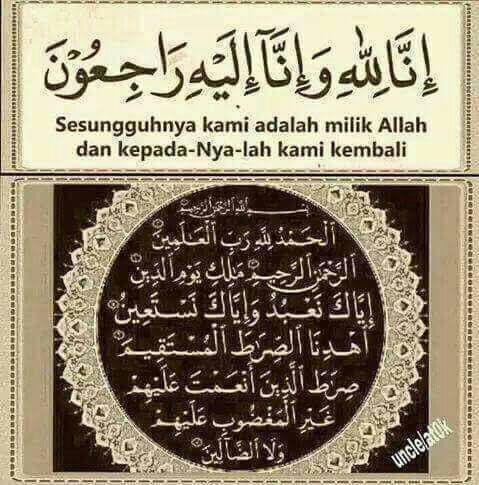